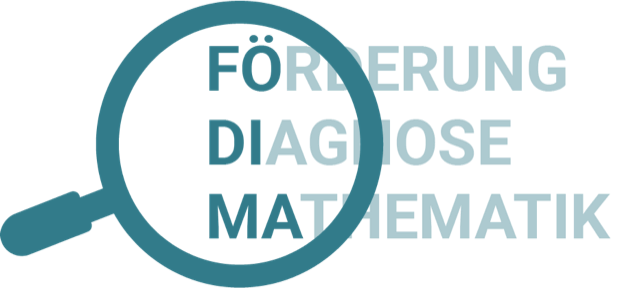 Name: 


Klasse:


Datum:
Wie geht es weiter? Schreibe auf.
17
15
16
87
85
86
Zähle rückwärts. Wie geht es weiter?
21
23
22
[Speaker Notes: SOB ZV100 Zahlwortreihe aufschreiben
Wie geht es weiter? Schreibe auf.
Zähle rückwärts. Wie geht es weiter?]
Schreibe die Zahlen auf.
[Speaker Notes: SOB ZV100 Zahlen notieren 
Schreibe die Zahlen auf.

Die Lehrkraft nennt folgende Aufgaben: 13, 17, 73, 69, 37, 70]
Was passt zum Bild? Kreuze an.
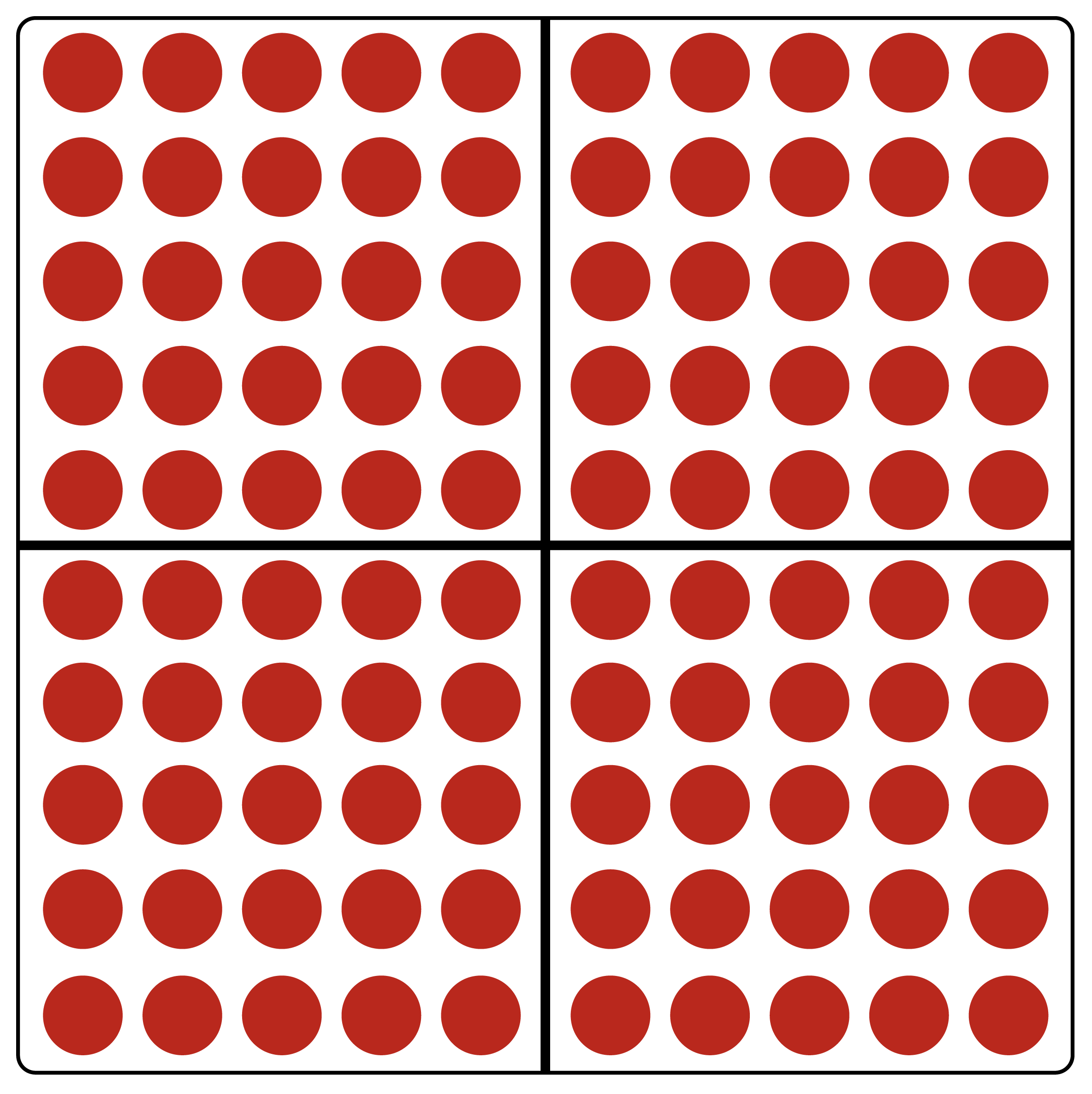 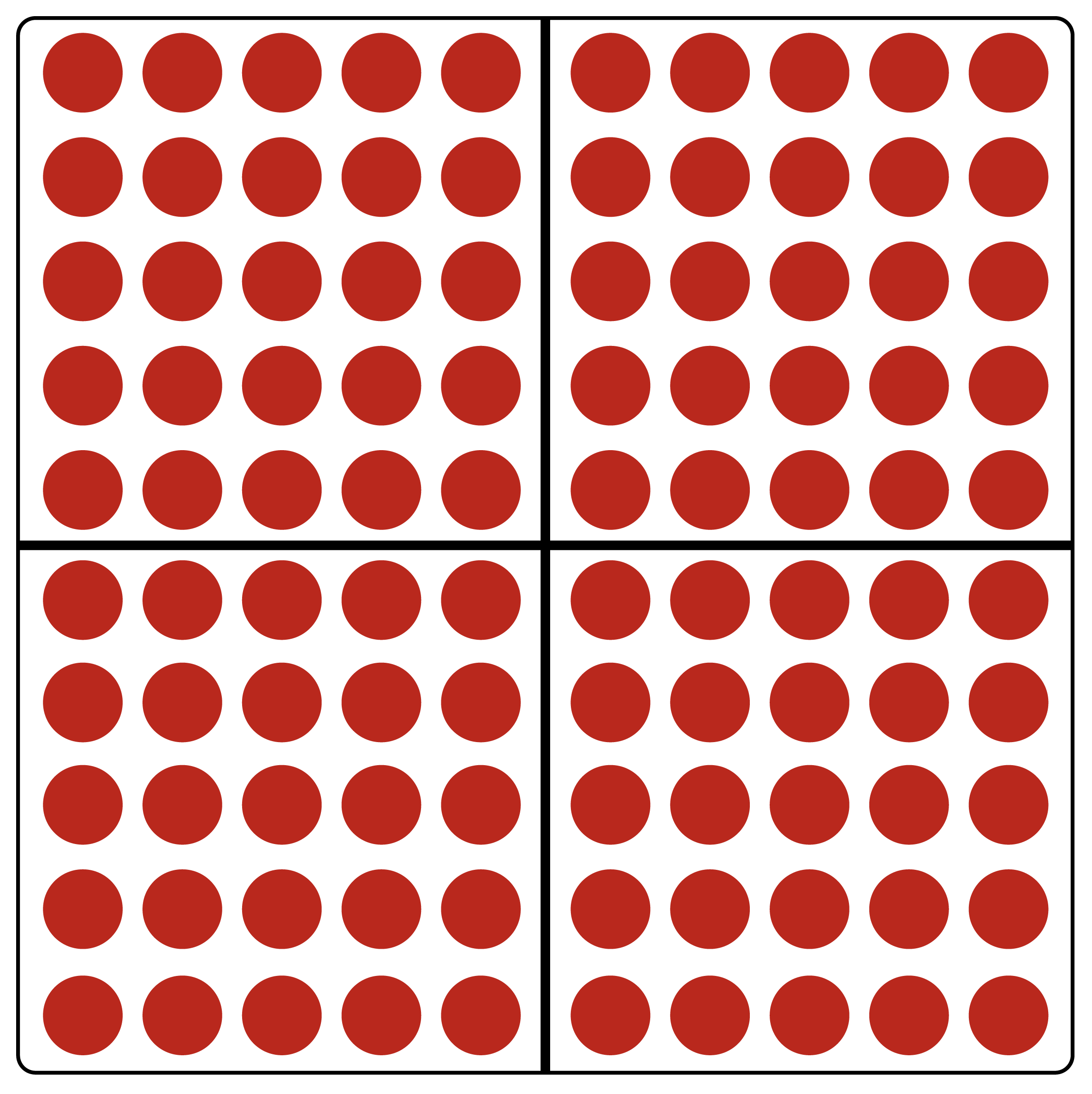 Trage Zehner und Einer ein.
[Speaker Notes: SOB ZV100 Zehner und Einer 
Was passt zum Bild? Kreuze an.
Trage Zehner und Einer ein.]
Zeichne 21 Plättchen so, dass man schnell erkennen kann, wie viele es sind.
[Speaker Notes: SOB ZV100 Anzahlen strukturieren
Zeichne 21 Plättchen so, dass man schnell erkennen kann, wie viele es sind.]
Welche Zahl hast du gesehen? Schreibe sie auf.
[Speaker Notes: SOB ZV100 Strukturierte Anzahlen erfassen
Welche Zahl hast du gesehen? Schreibe sie auf.]
Welche Bilder passen zusammen? Verbinde.
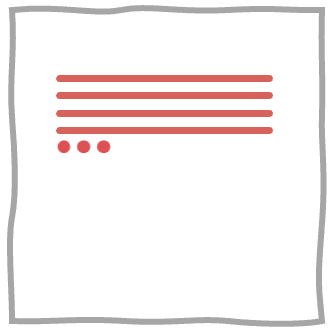 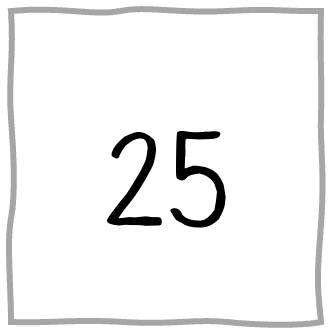 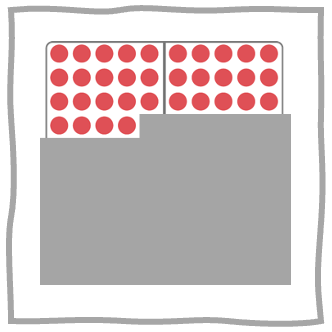 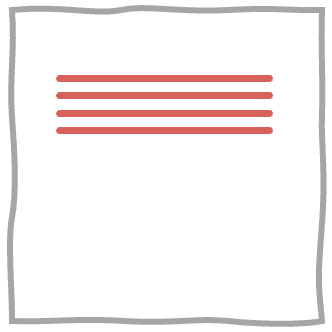 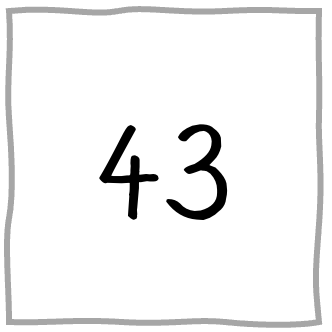 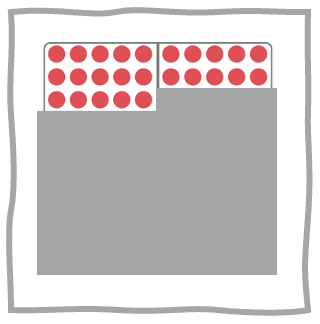 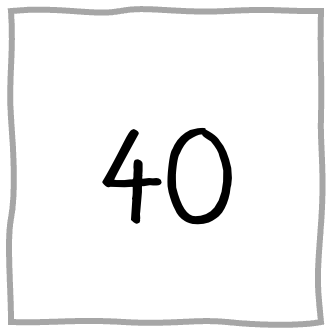 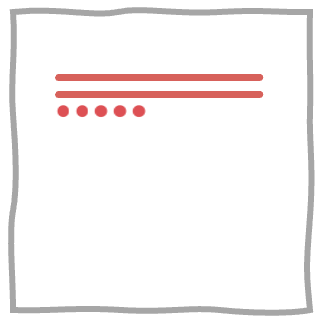 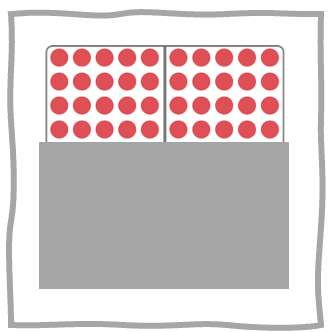 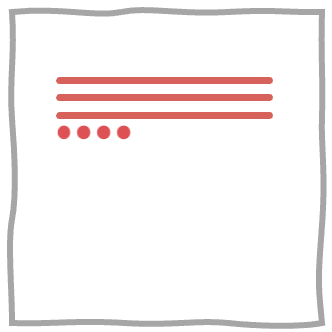 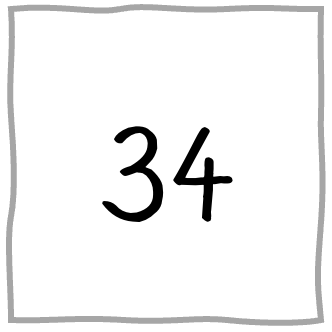 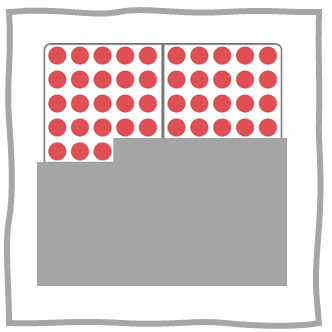 [Speaker Notes: SOB ZV100 Darstellungen vernetzen
Welche Bilder passen zusammen? Verbinde.]
Welche Zahlen stehen an diesen Stellen? Trage ein.
v
v
7
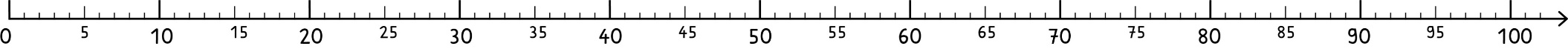 [Speaker Notes: SOB ZV100 Zahlen am Zahlenstrahl 
Welche Zahlen stehen an diesen Stellen? Trage ein.]
Trage die Zahlen am Rechenstrich ein: 25, 9, 15, 21, 29
255
Trage die Zahlen am Rechenstrich ein: 50, 75, 90, 49, 25
30
100
0
10
20
[Speaker Notes: SOB ZV100 Zahlen am Rechenstrich 
Trage die Zahlen am Rechenstrich ein: 25, 9, 15, 21, 29
Trage die Zahlen am Rechenstrich ein: 50, 75, 90, 49, 25]
Wie viel fehlt bis zur 100?
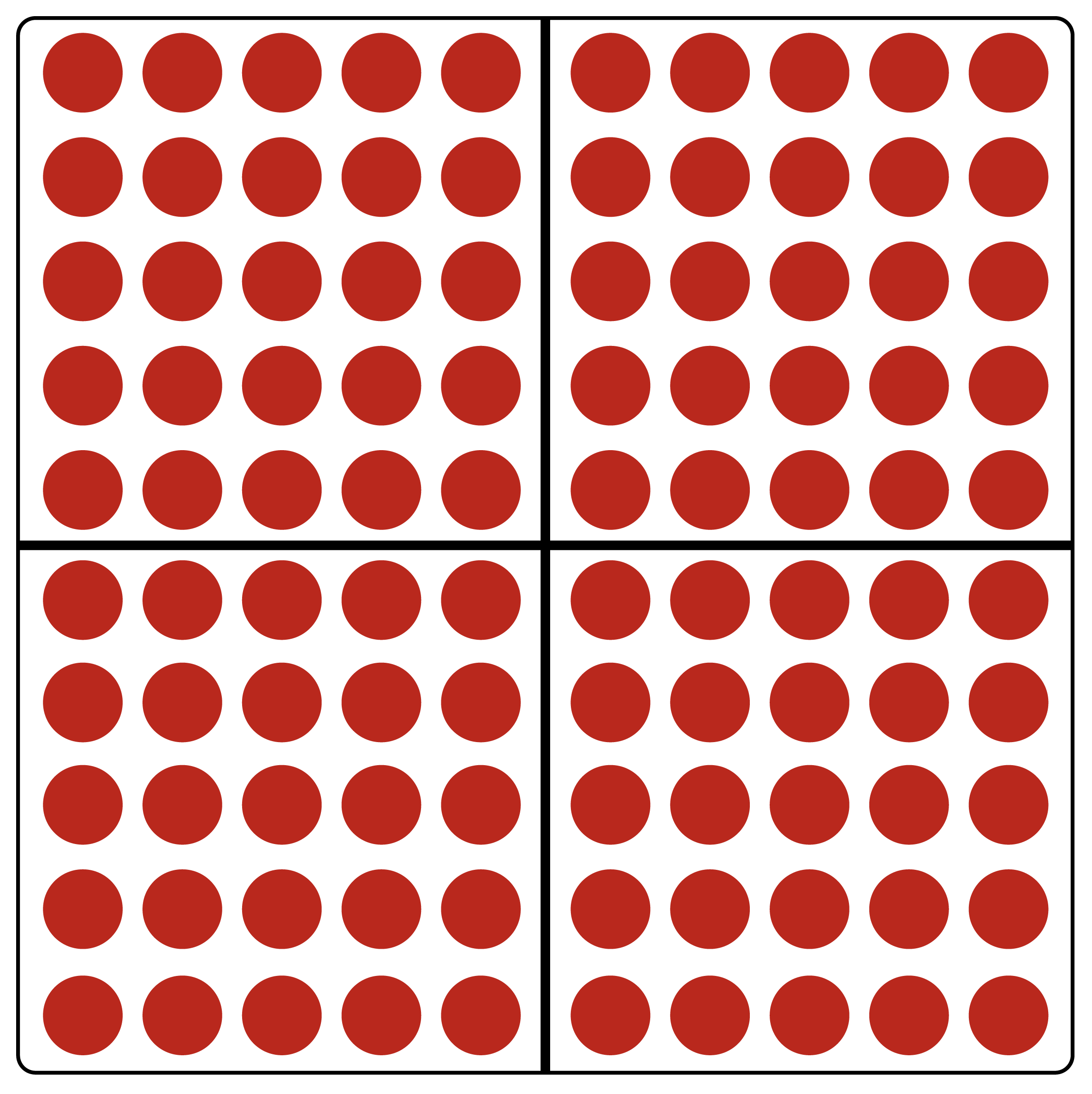 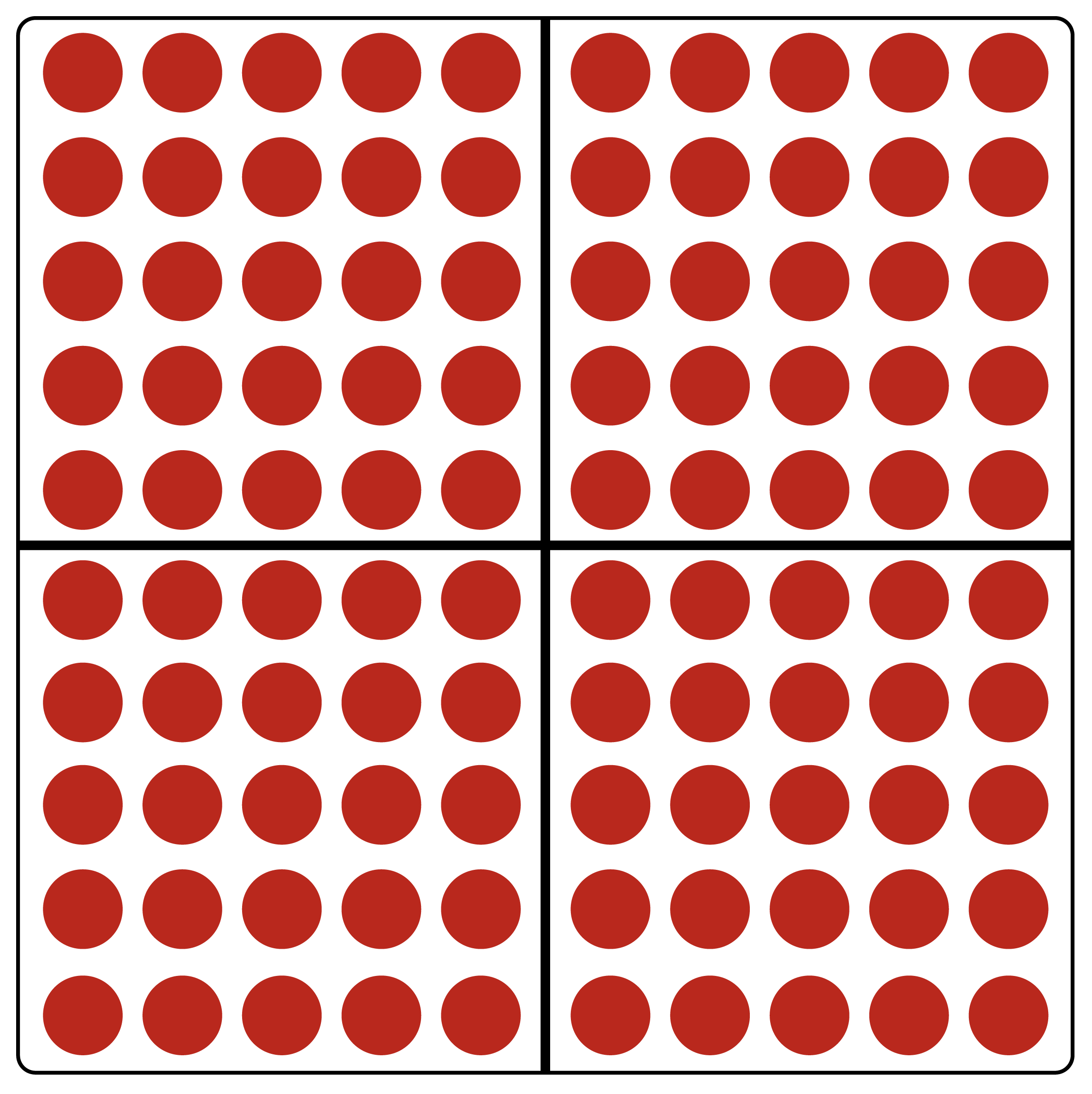 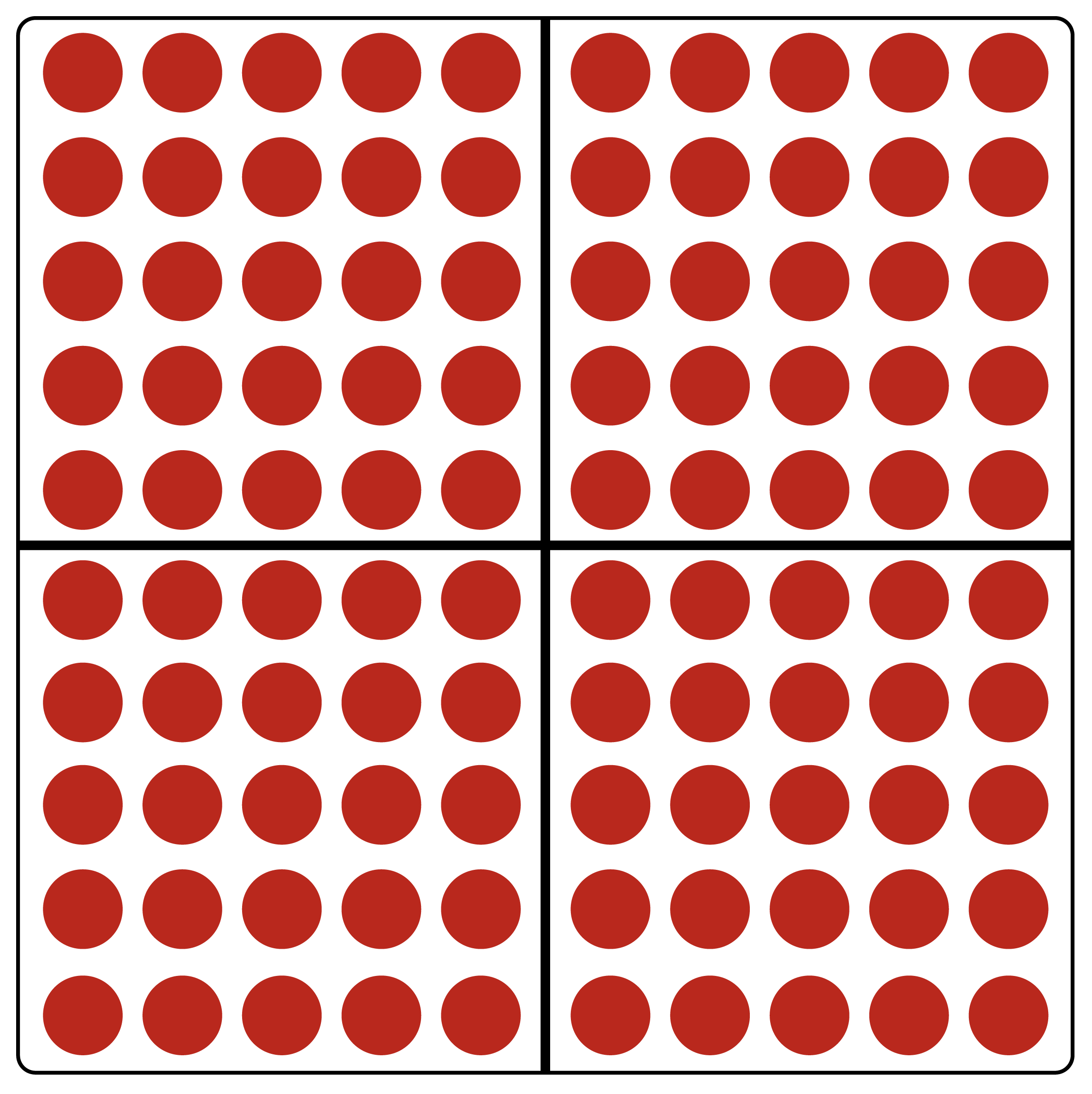 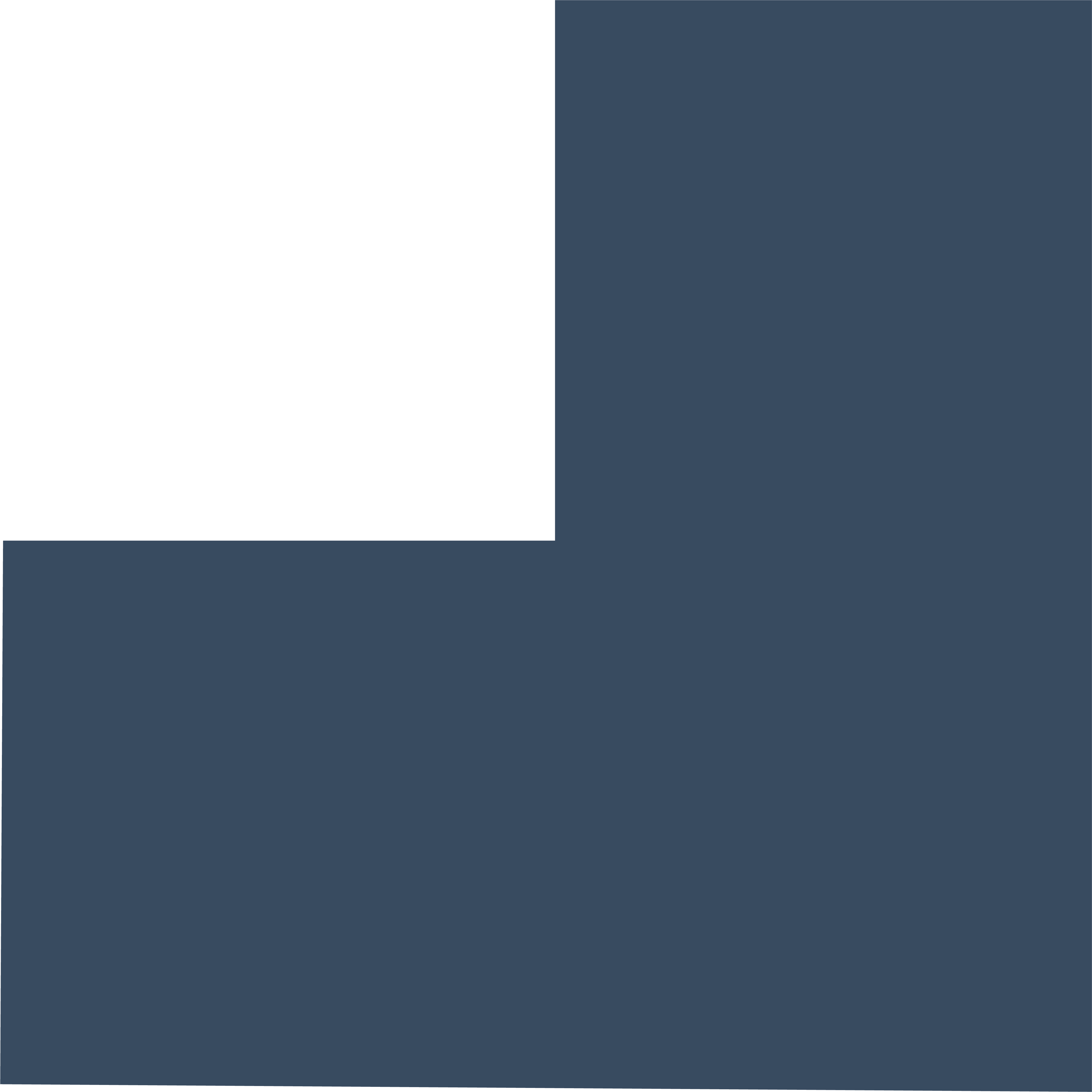 47 + 53 = 100
89 +    = 100
50  +     = 100
57 +     = 100
75 +     = 100
[Speaker Notes: SOB ZV100 Ergänzen bis 100
Wie viel fehlt bis zur 100?]
*Finde viele Aufgaben mit dem Ergebnis 20.
[Speaker Notes: SOB ZV100 *Weißes Blatt
Finde viele Aufgaben mit dem Ergebnis 20.]